Beth ChaneyAssociate CommissionerOffice of Budget
A Path to Improve Customer Service Today and into the Future
March 2024
Staffing Declines As Beneficiaries Rise
2
Field Office Attrition 10%         1-800 Staff Attrition 22%
Administrative Funding Declining as % of Benefit Outlays
3
Where we are now (through February):
4
We are still far more efficient than private insurance companies in admin expenses
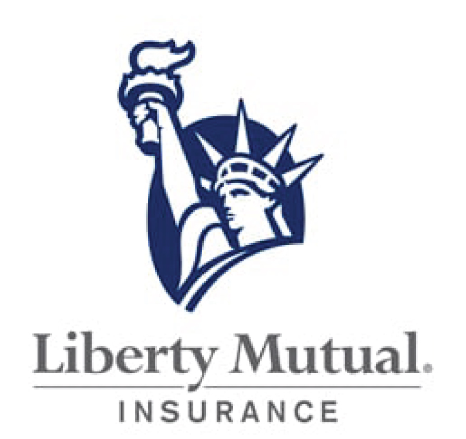 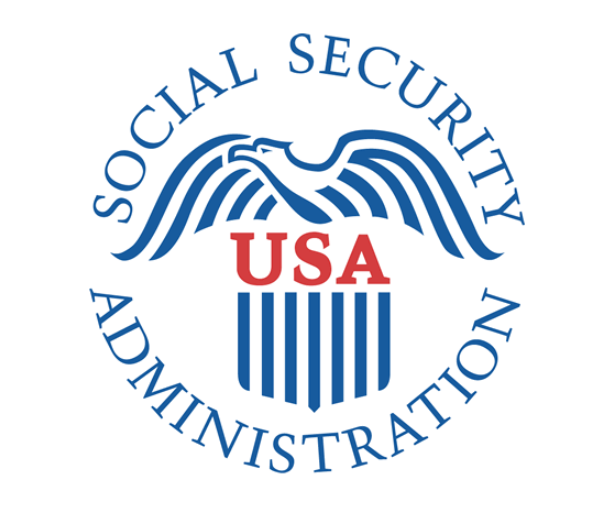 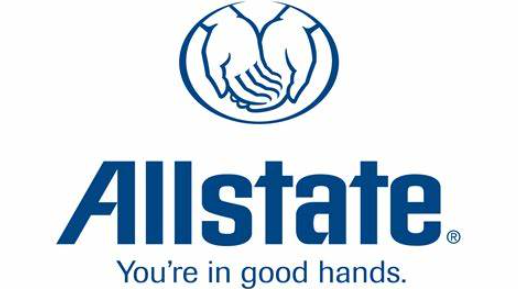 5
Customer Service Outcomes with Funding at 1.2% of Benefit Outlays
Where we are now (FYTD Feb.):
Where we can go (long-term goals):
1.2%
1.2%
1.2%
6
Driving Change, Leading from the Front Lines
Announced a plan to increase our onsite presence beginning 
    in April.

Hired new Chief Operating Officer, Chief Information Officer,
     and General Counsel. 

Conducted 10 town halls throughout the country; over 2,000 
     employees present.

Launched SecuritySTAT on February 5 – a cross-cutting performance management program – to 
     accelerate the deployment of a host of customer service improvements.
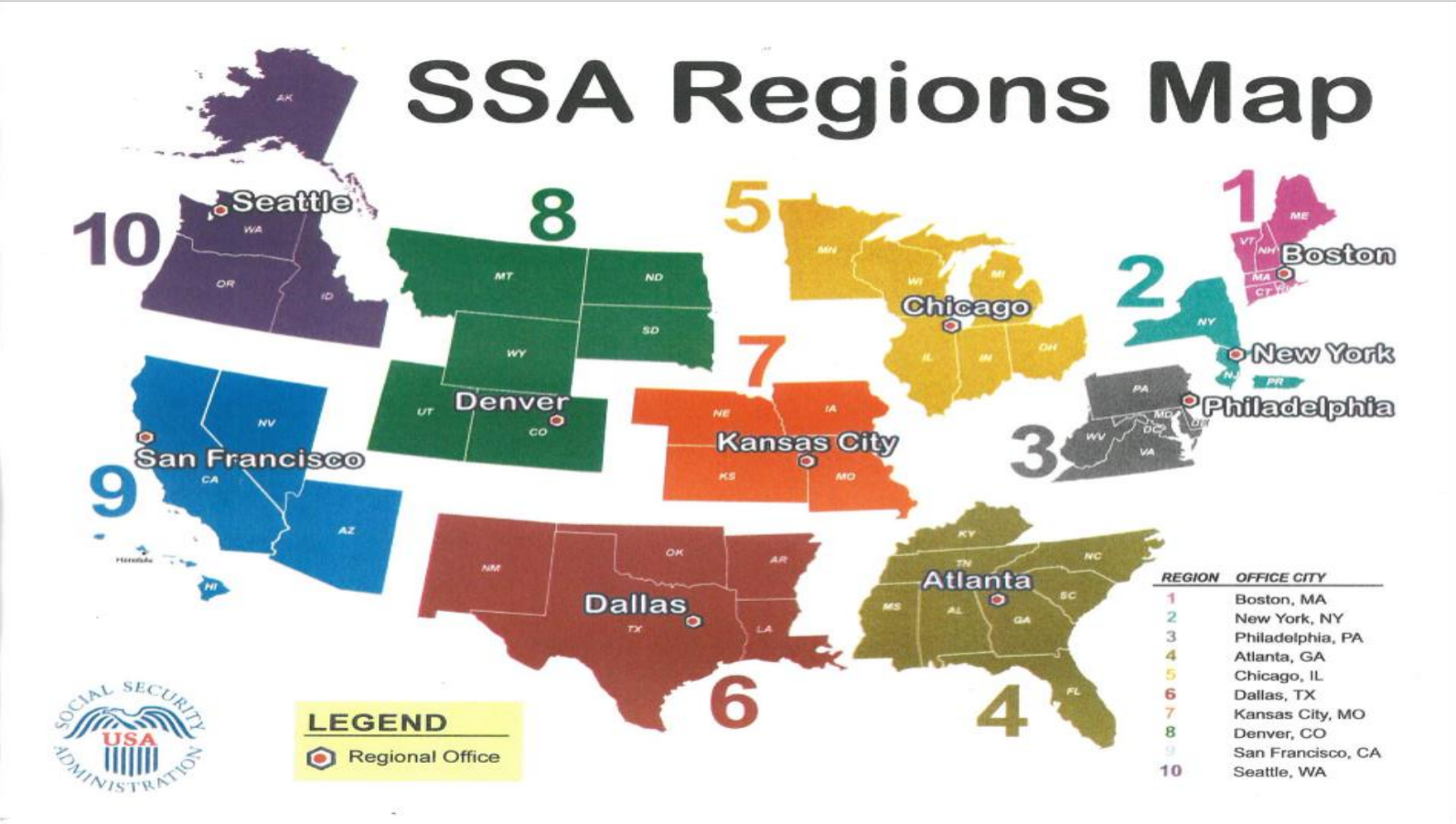 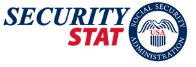 7